Welcome Golden Panthers!!!!
Eat a good breakfast
Visit your locker
Take a seat and socialize quietly with a friend or read
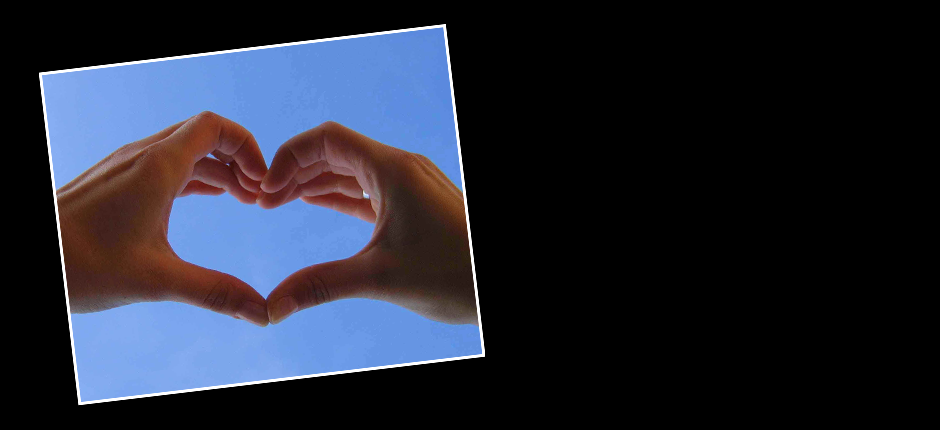 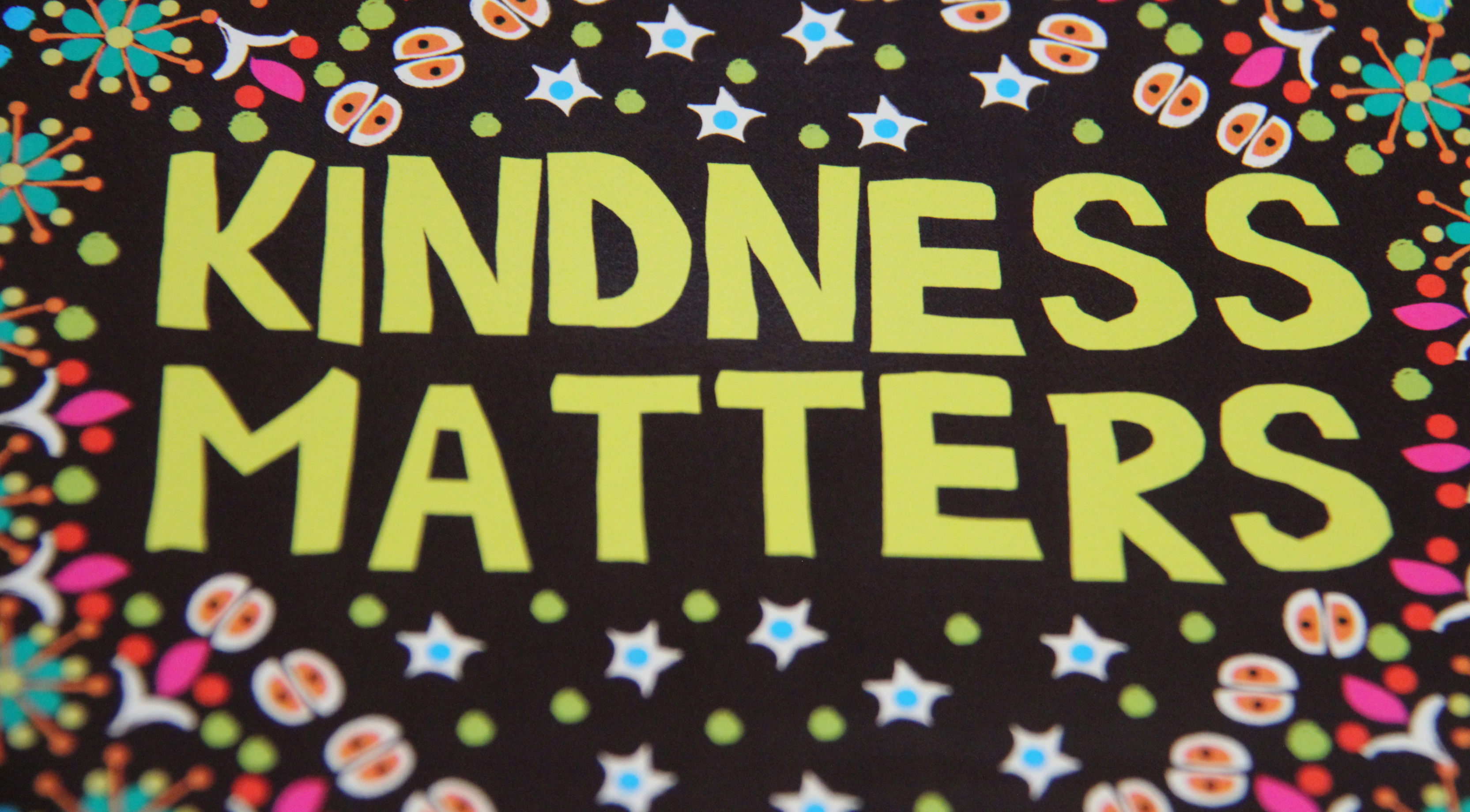 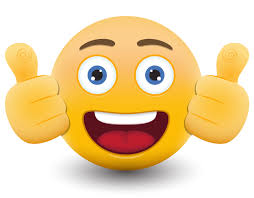 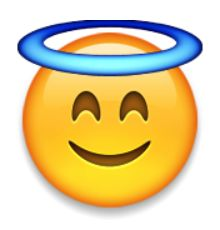 Welcome ELA!!!

Writers need to take out the following from your binder:
Assignment sheet for 4 paragraph  informative essay
Notes from the lab
Small yellow sheet:  2 see, hear, feel, believe charts from the videos we watched
Shattered Lives article

Readers need to take out the following from your binder:
Assignment sheet for map and symbol
Notes from the lab
Small yellow sheet:  2 see, hear, feel, believe charts from the videos we watched
Shattered Lives article
Refugee Three Corners:  You will respond to the following questions by moving to the appropriately labeled corner (agree, not sure, disagree)
  
1.  Issues of human rights violations and refugee issues are strongly linked together.
 
2.   Children have easy access to education in rural or urban refugee camps.

3.  Refugees easily arrive and depart from rural or urban camps.

4.  Most host countries are willing to help refugees with a path to citizenship or other legal entry.
Short video on writing a hook and thesis statement:


https://www.youtube.com/watch?v=F8IhjBBIMrE
Writers-4th period										

Amiyah
Santcha
Yakira
Mope
Sebastian
Janae
Joshua 
Adam 
Briana 
Kimberly
Zonnie
Jadyha
Reneisha
David
Kierra
Antonio
Keyara
Readers-4th period

Kiarra 
L’Oreal
Liam
Phi
Derrick
Isaiah
Erika
Joshalynne
Dallas
Stephen
5th period Writers

Amy
Abby
Laila
Briana
Angel
Esveydy
D’Nasiah
Jermaine
Adaora
Kailyn
Sarai
Matthew
Mara
Jada
Alexis
Jonathan
Luis
John B.
Ana
5th Period Readers

David
Katie
Ricky
Endya
Nelson
Timothy
Kiara
Chanah
Isaiah
Brooke
6th Period-Writers

Luis
Nadia
Breyana
Naseer
Raymond
Cheuvi
Melanie
Jacueline
David


Vanessa
Nayeli
Cinthia
Ja’liaya
Andy
Jacob
Alana
6th period Readers

Adonis
Ratchel
Devyn
Angel
Kylan
Samuel
Yeny
Eduardo
Anthony
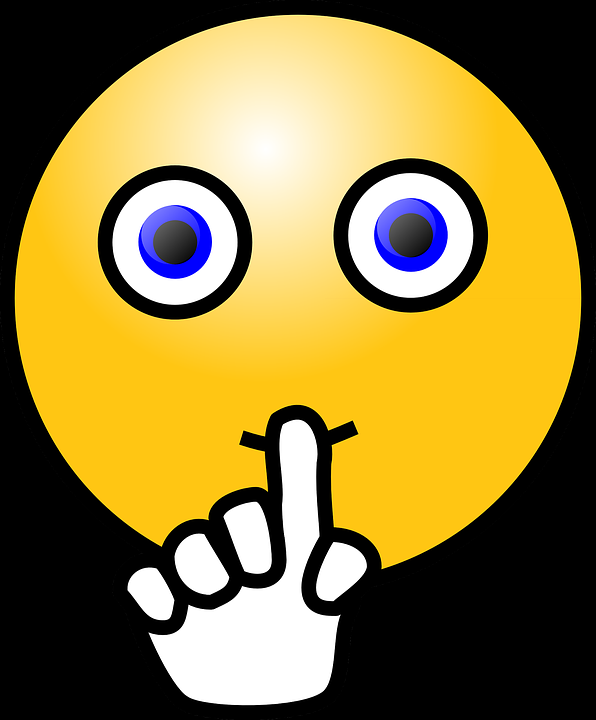 Sacred Last 5 Minutes:


You are seated and quiet

You are completing the learning takeaways TOD.

I’ll collecting theseC for a grade in synergy